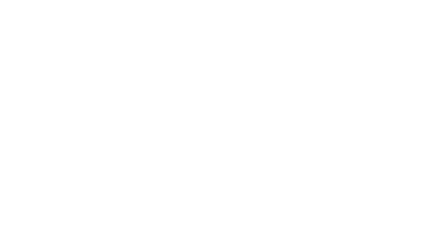 Making a List
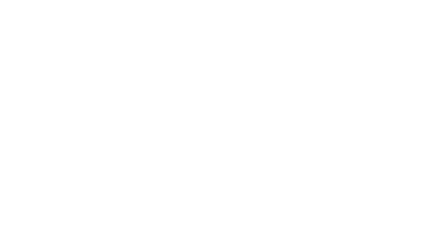 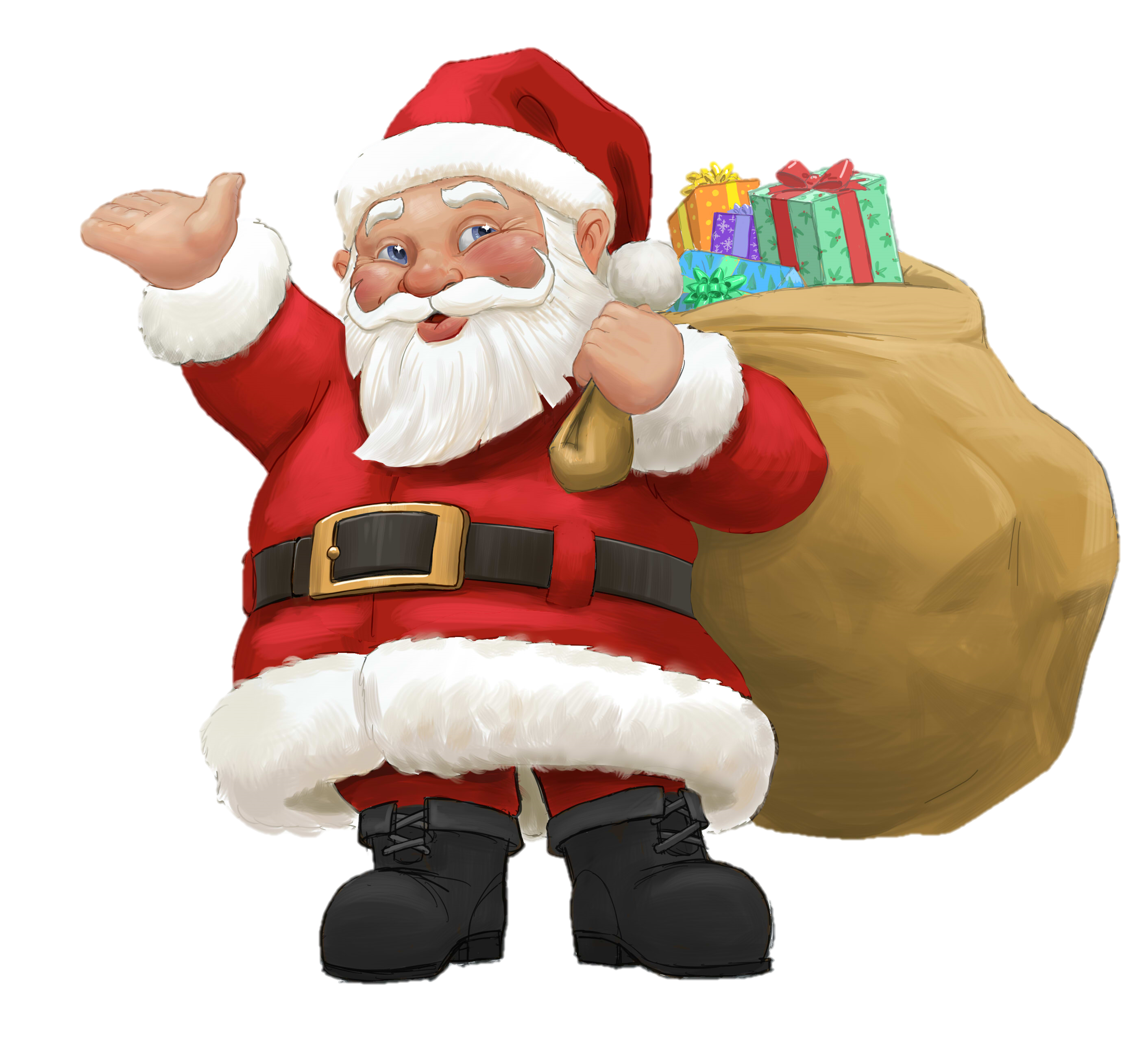 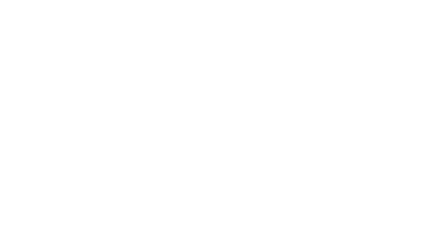 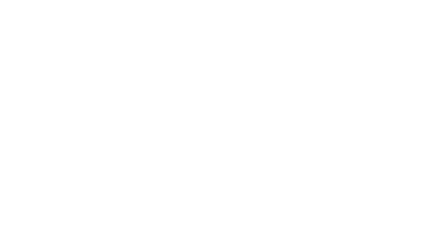 https://awc.ashford.edu/PDFHandouts/Style-Lists.pdf
What goes in a list?
Similar things
Related to a topic 
Same format (all start with a verb, all are only a single word) 
Maximum list length?  (10?)
Horizontal Lists
When to use Horizontal Lists
Short lists or chronology 

If I were stranded on an island, I would bring sunscreen, a fishing rod and a tent. 
I need to go home, park my car, cook some dinner and go to sleep early.
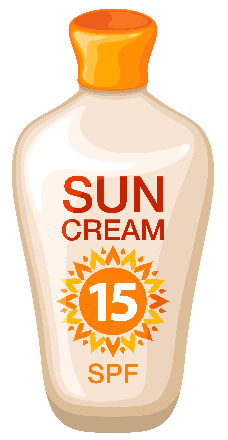 The Oxford Comma
Separate your list with commas

We need to pick up Becky, Lauren and Charlie from the swimming pool.  
We need to pick up Becky, Lauren, and Charlie from the swimming pool.
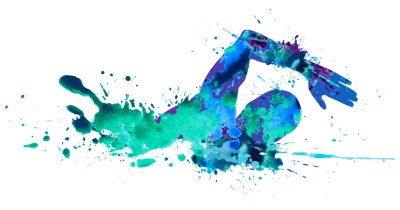 [Speaker Notes: https://awc.ashford.edu/PDFHandouts/Style-Lists.pdf]
Using a COLON
After a complete sentence.

There are a few things I cannot live without: my games, my bikes and my air conditioner.
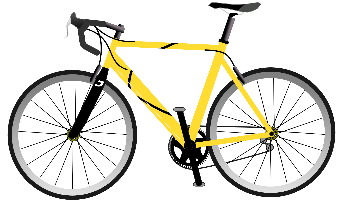 [Speaker Notes: https://awc.ashford.edu/PDFHandouts/Style-Lists.pdf]
Using a COLON
After “the following”, “as follows”, “these”, “thus”…
If you visit Canada, you must visit these three places: Niagara Falls, Quebec City and Banff National Park.  
You should also try the following:  walking up the CN tower, skating on the Rideau Canal or eating beaver tails.
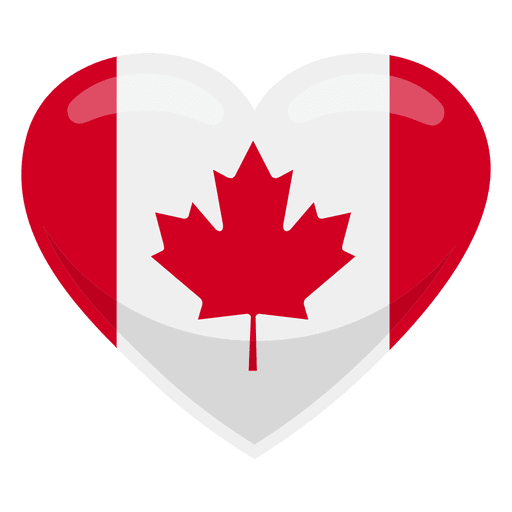 [Speaker Notes: https://awc.ashford.edu/PDFHandouts/Style-Lists.pdf]
Using a SEMI-COLON
If (at least one of) the items in the list already includes commas

I applied to three schools: California State University, Chico; California State University, Sacramento; and California State
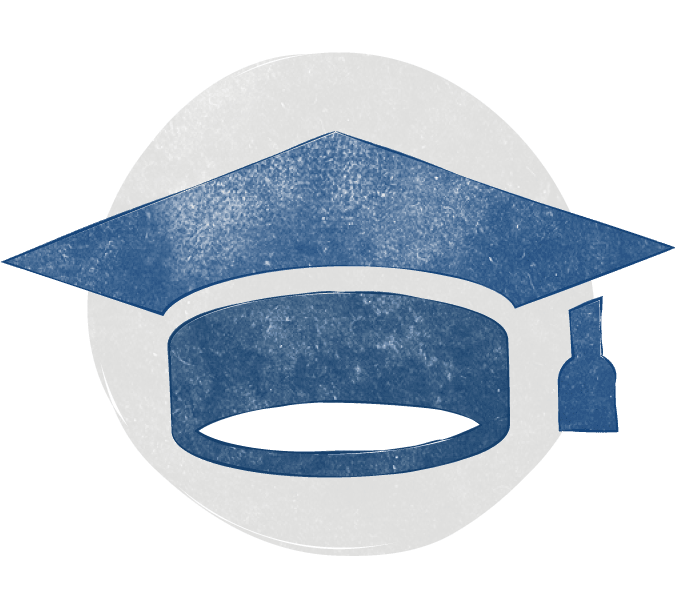 [Speaker Notes: https://awc.ashford.edu/PDFHandouts/Style-Lists.pdf]
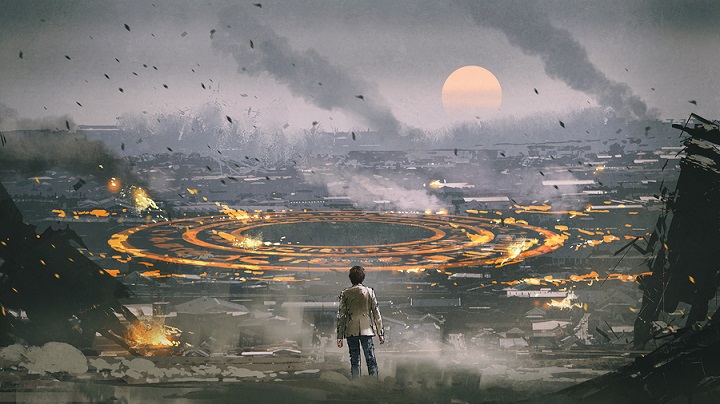 The Apocalypse
An asteroid is about to hit the earth.  You control a spacecraft.  You must decide who to take with you to Mars… 

Choose 6 of the 12 candidates. 
Write a sentence and explain why you choose them.
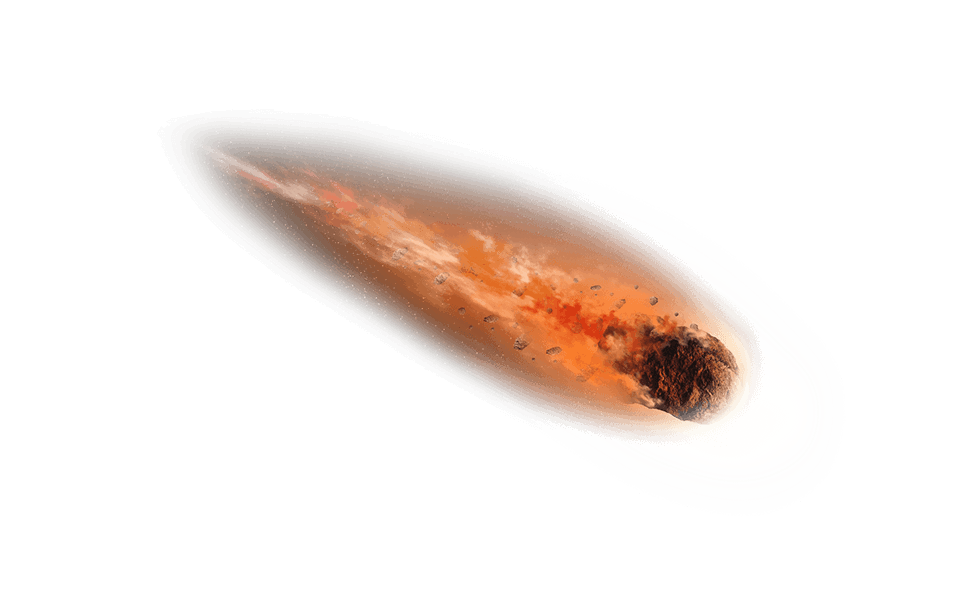 5 Minutes to Save Humanity
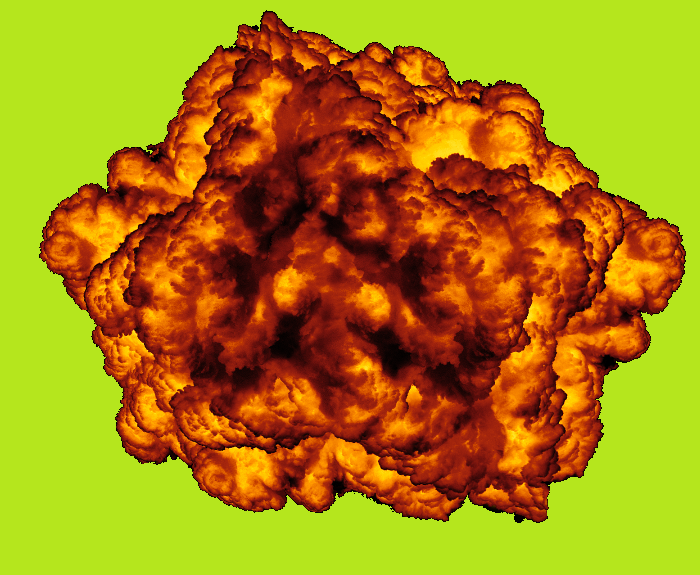 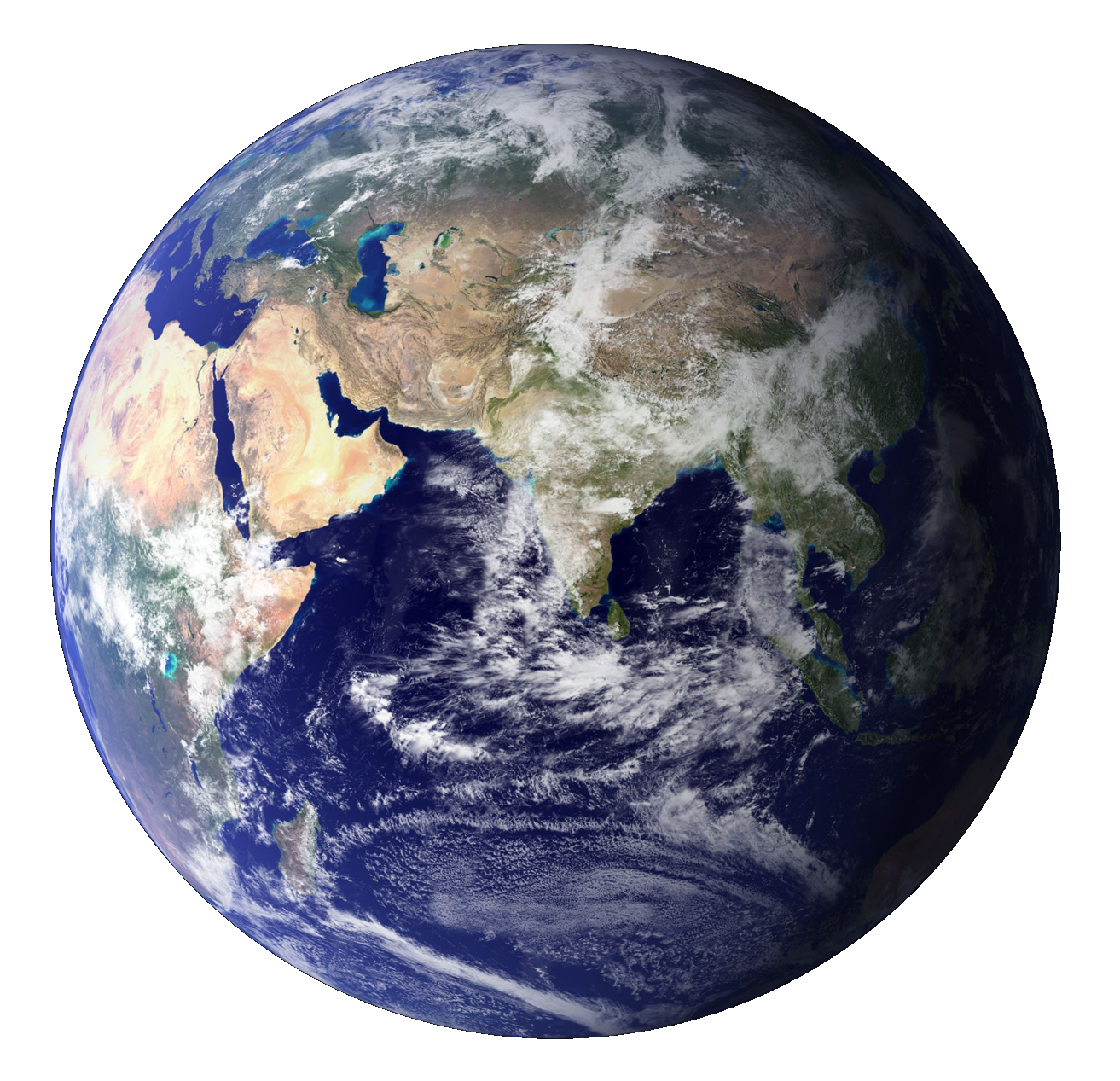 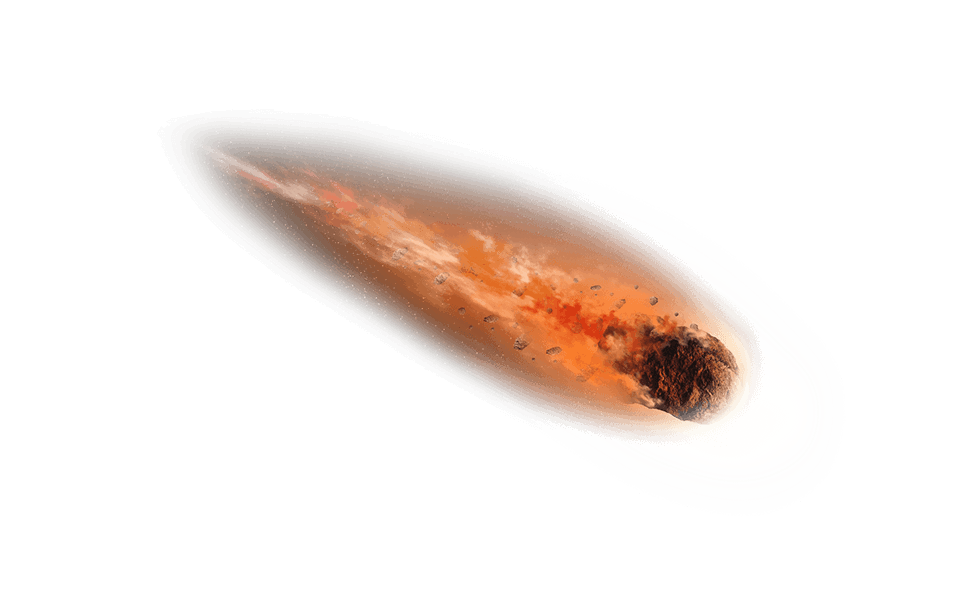 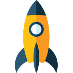 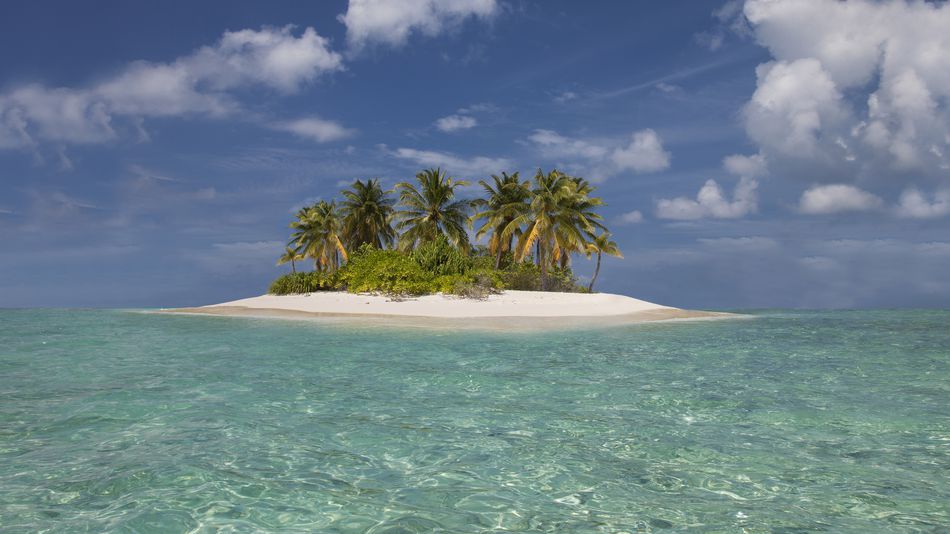 Lonely Island
You are going to be on a Reality TV show.  You must survive on an Island for 1 month, but you can bring some friends.

You can bring 4 other people from this class, who do you bring?
Vertical Lists
When to use Vertical Lists
Complex or lengthy phrases / sentences
Items you want to stand out
Longer lists 
Hierarchy
Numbering / Bullet Point
Hierarchy vs Arbitrary
The race finished in the following order:
Caleb
Serena
Calvin
Alisha 
Naomi
I need to buy 
Milk
Eggs
Ice cream
Pants
Apples
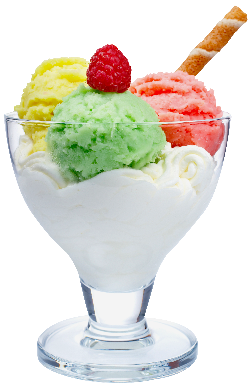 [Speaker Notes: https://awc.ashford.edu/PDFHandouts/Style-Lists.pdf]
Using a COLON
After a complete sentence

I have always wondered about three things:
Do aliens exist.
What it would be like to be a god.
What happens after we die.
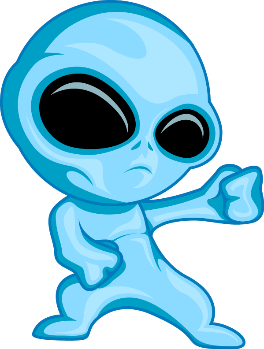 [Speaker Notes: https://awc.ashford.edu/PDFHandouts/Style-Lists.pdf]
Using a COLON
After “the following”, “as follows”, “these”, “thus”…

In a zombie apocalypse, obey these rules:
Gets lots of exercise
Make sure you shoot a zombie twice
Stay away from bathrooms
Buckle you seatbelt
Don’t be a hero
Check the back seat
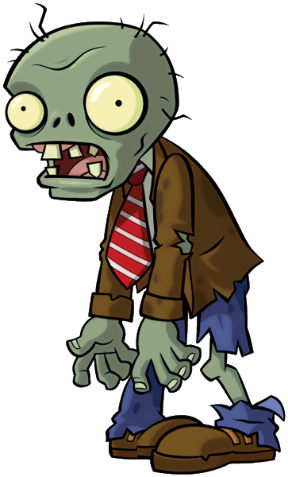 [Speaker Notes: https://awc.ashford.edu/PDFHandouts/Style-Lists.pdf]
Do not use a COLON
If the items complete the sentence

Two types of printers are 
Laser
Ink jet
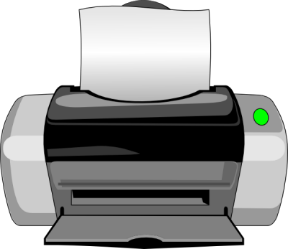 [Speaker Notes: https://awc.ashford.edu/PDFHandouts/Style-Lists.pdf]
Proper punctuation
When the listed items are complete sentences 

Things to remember while skydiving 
You should wear a helmet
You should hire a pilot
You must bring a parachute
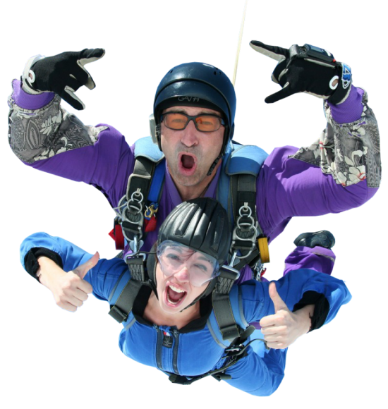 [Speaker Notes: https://awc.ashford.edu/PDFHandouts/Style-Lists.pdf]
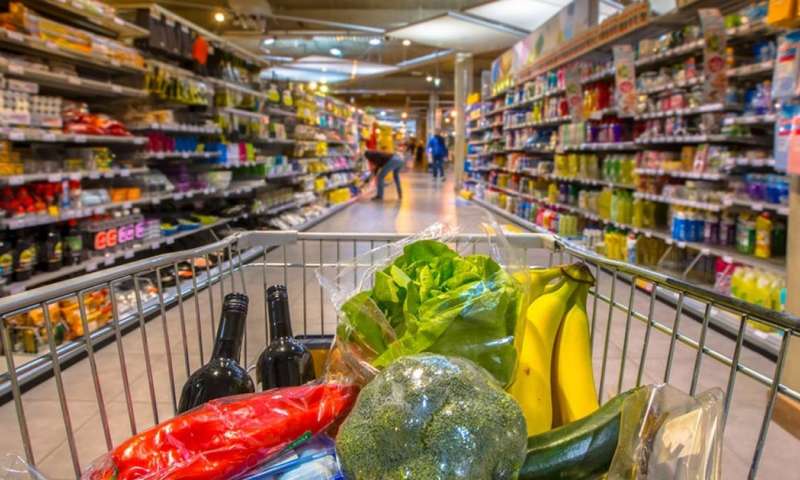 Supermarket Blitz
Complete your shopping list
Buy items from your list
One item at a time
Use the dialogue 
Put it in your basket
Who collected the most items?